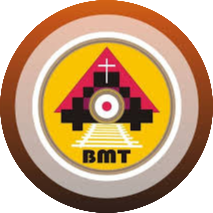 THỨ SÁU TUẦN XI THƯỜNG NIÊN C
Ca nhập lễ
Đời nọ tới đời kia, Thánh Tâm Chúa vẫn hằng nuôi dưỡng ý định cứu dân Người khỏi tay thần chết và nuôi sống trong buổi cơ hàn.
Bài Đọc 1: Ed 34, 11-16
“Ta sẽ săn sóc đoàn chiên Ta và sẽ kiểm soát chúng”.
Trích sách Tiên tri Êdêkiel.
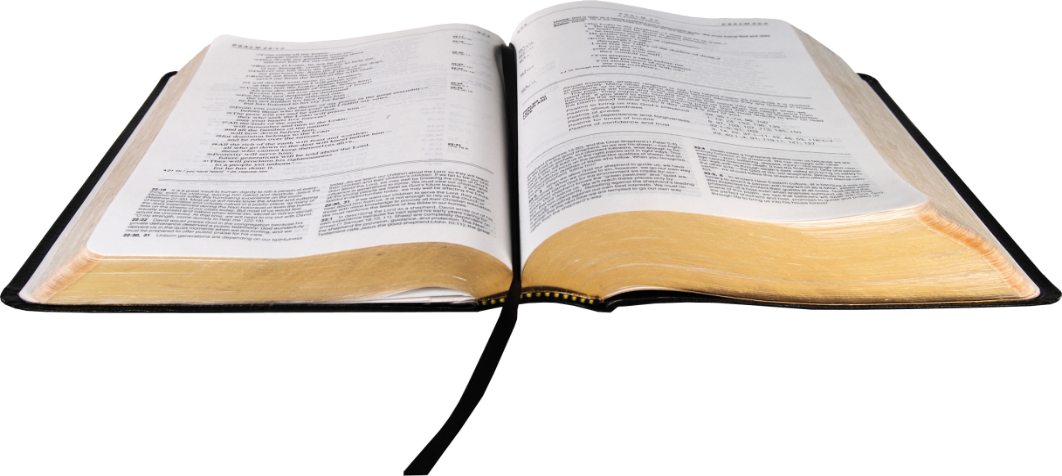 Tv 22, 1-3. 4. 5. 6Ðáp:   Chúa chăn nuôi tôi, tôi chẳng thiếu thốn chi (c. 1).
Đáp Ca:
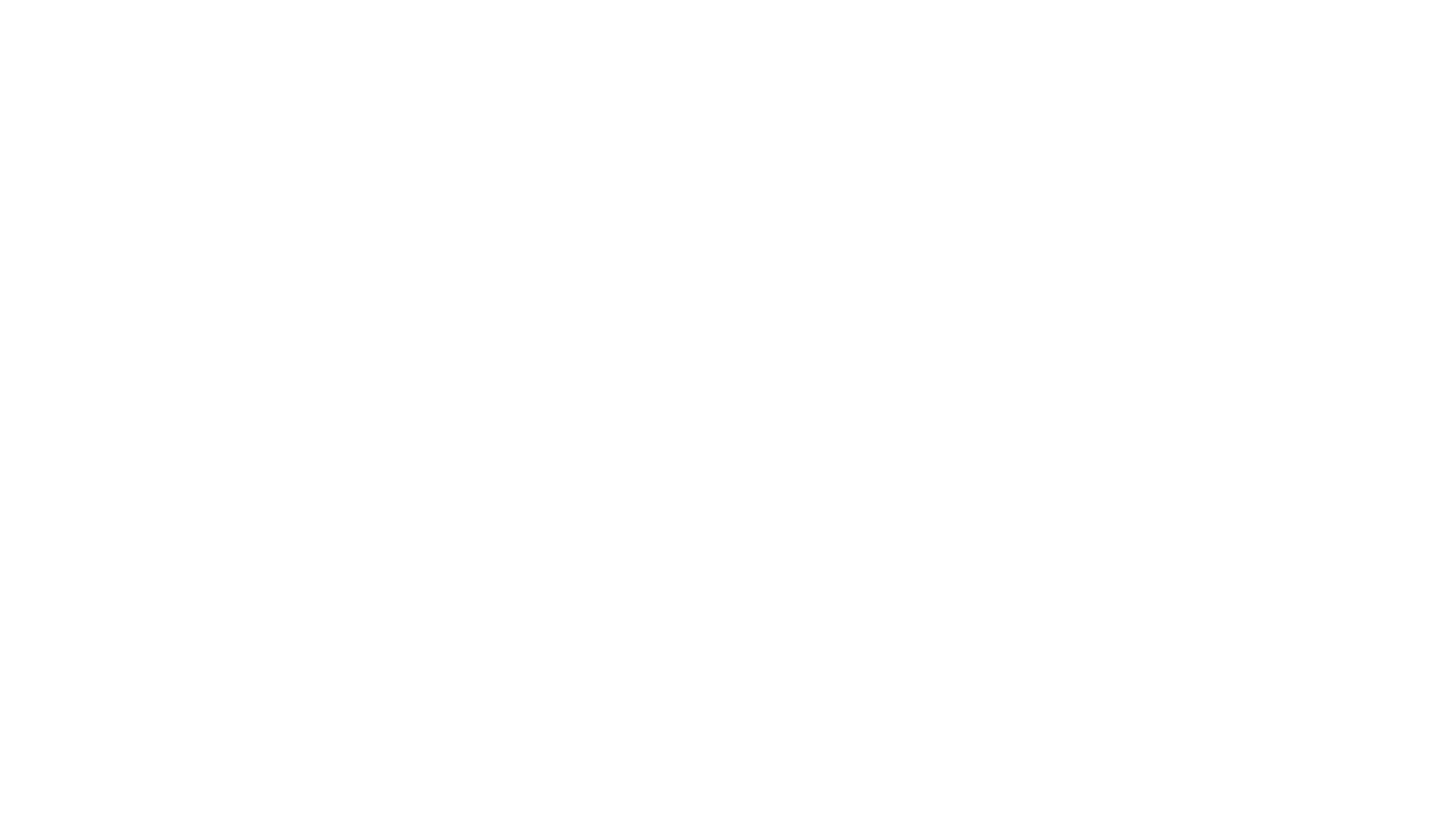 Bài Đọc 2: Rm 5, 5-11
“Thiên Chúa chứng tỏ tình yêu của Người Ðối với chúng ta “.
Trích thư Thánh Phaolô Tông đồ gửi tín hữu Rôma.
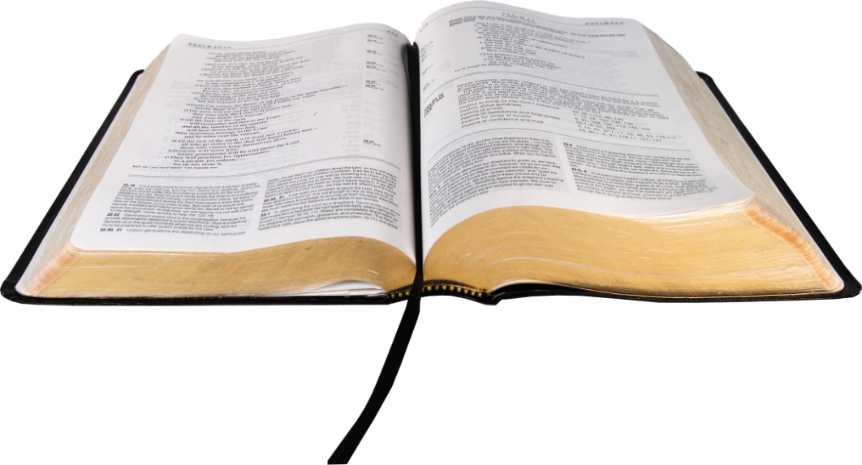 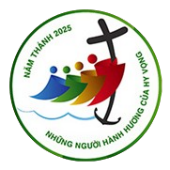 Alleluia, alleluia!  – Chúa phán: “Ta là mục tử tốt lành, Ta biết các chiên Ta, và các chiên Ta biết Ta”. – Alleluia.
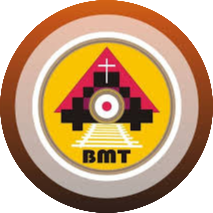 Phúc Âm: Lc 15, 3-7
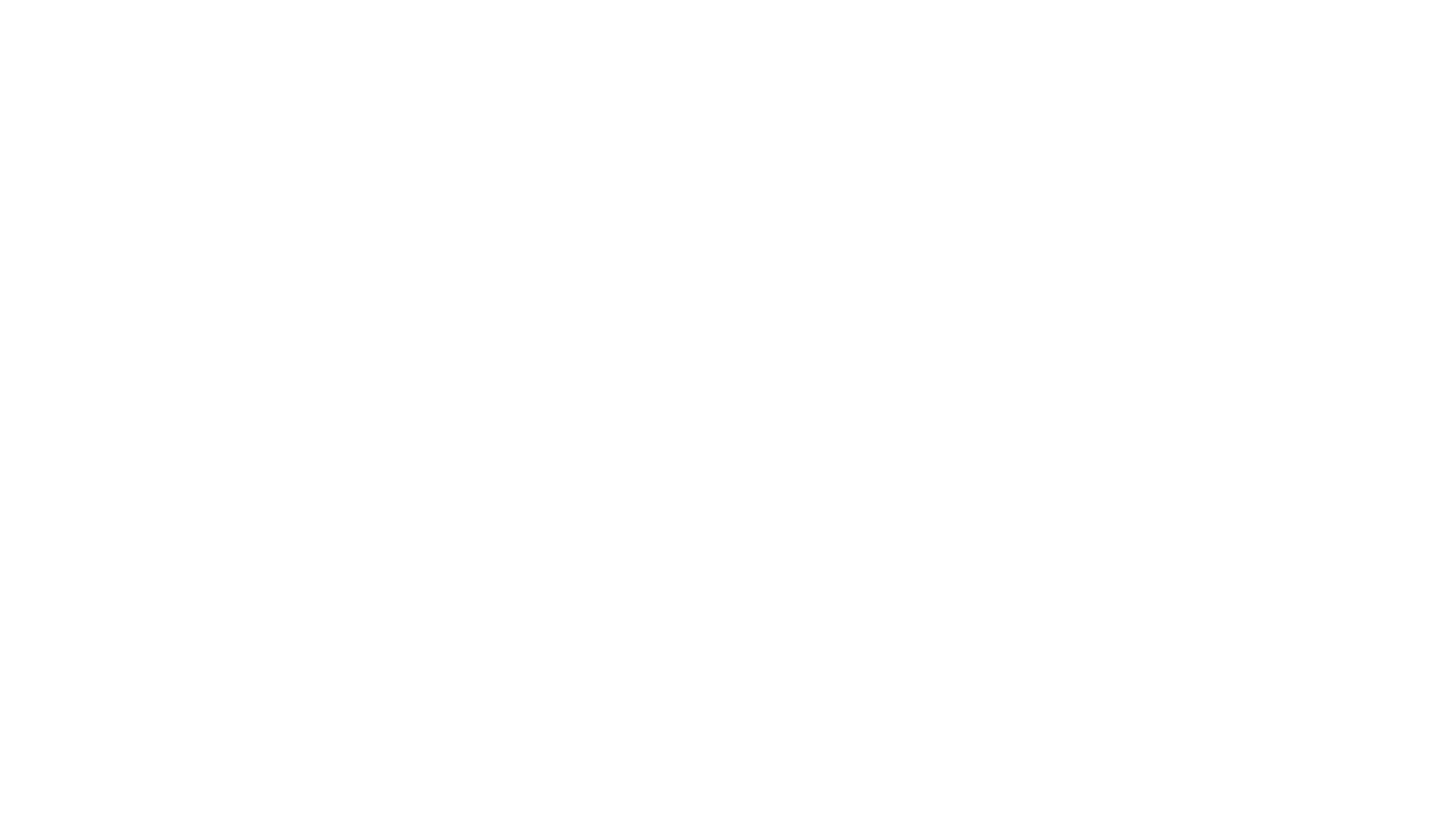 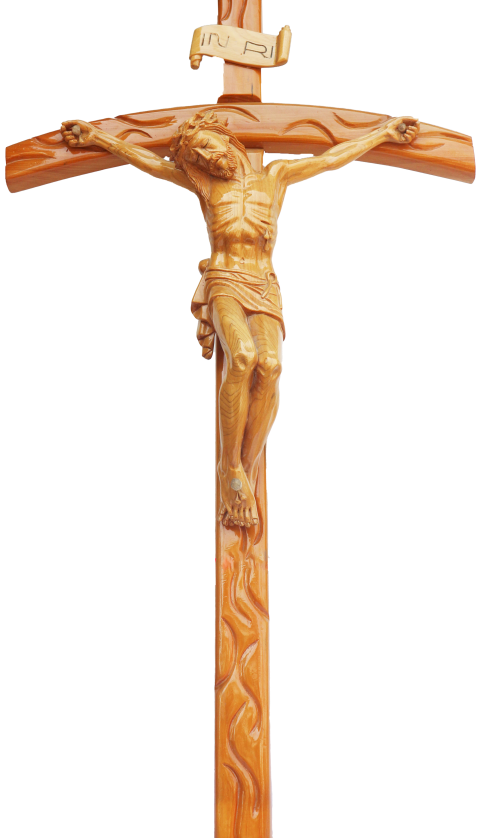 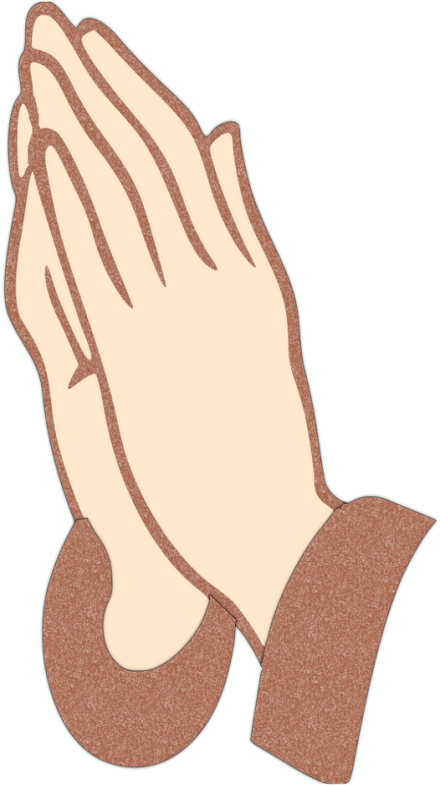 Lời nguyện tín hữu
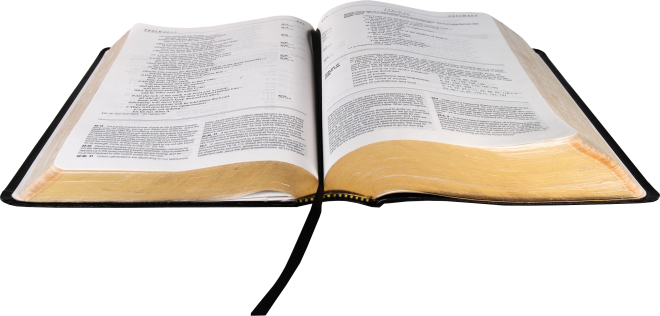 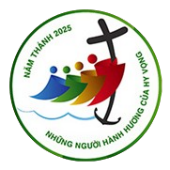 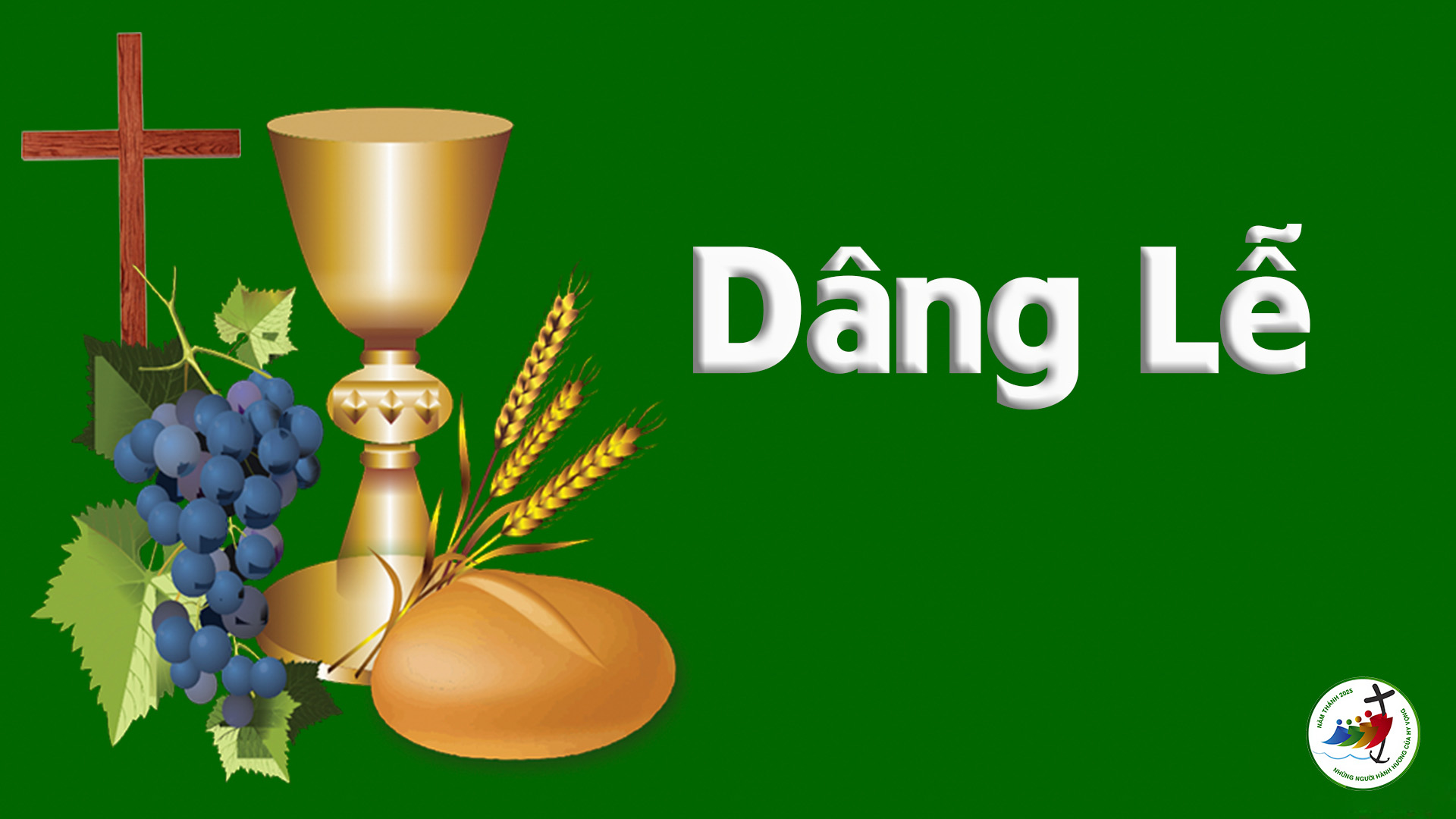 Ca hiệp lễ
Chúa phán: “Ai khát nước, hãy đến cùng Ta và hãy uống; ai tin nơi Ta, thì từ lòng họ, nước hằng sống sẽ chảy ra như dòng sông.
Ca Kết Lễ
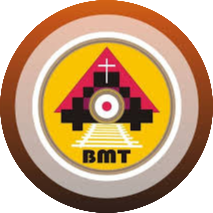 THỨ SÁU TUẦN XI THƯỜNG NIÊN C